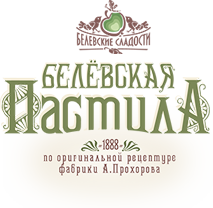 Белевская пастила – забытое русское лакомство
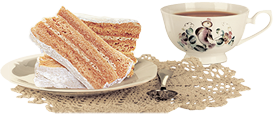 Учитель ГБОУ ЦО № 1816 Алясова А. М.
Что?
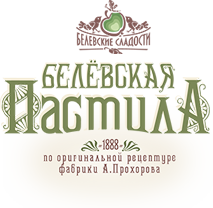 Пастила – фруктово-ягодное  русское лакомство

До начала XX в. писали — «постила», то есть то, что постлано, расстелено, это было связано с технологией изготовления пастилы
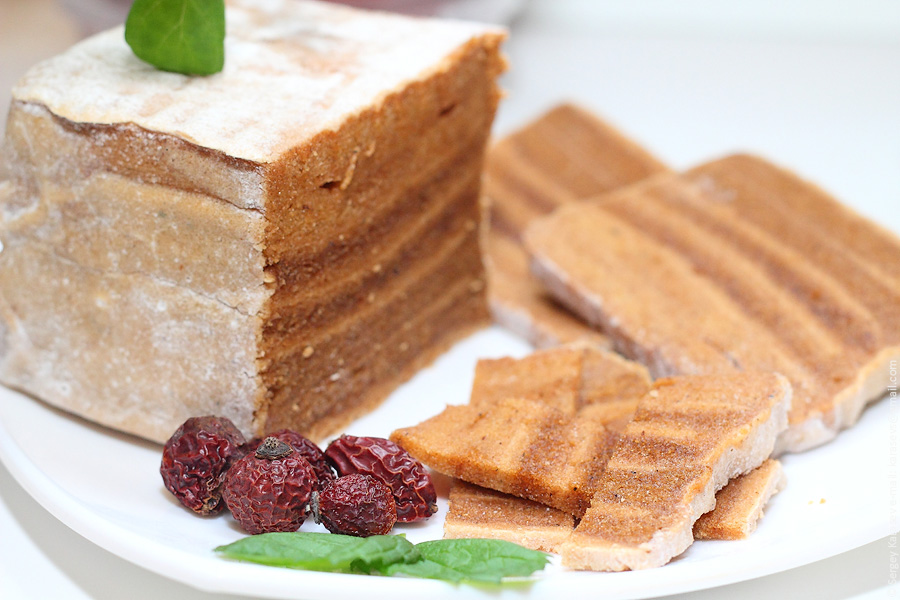 Где ?
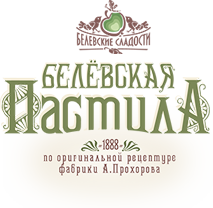 Россия, Тульская область, город БЕЛЕВ
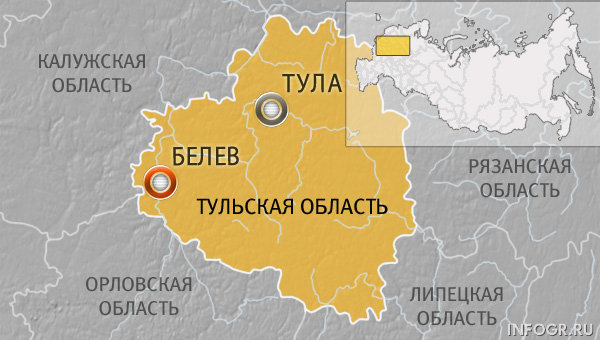 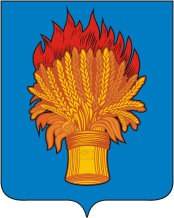 Когда?
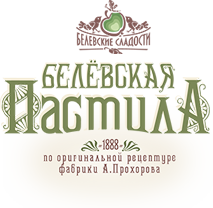 Впервые упоминается в «Домострое»: «постела»
В грамоте Ивана Грозного от 1578 года в: «постила» — «лакомство из ягодного сока»
В XIV веке встречаются  предания, что пастела изобретена жителями Коломны
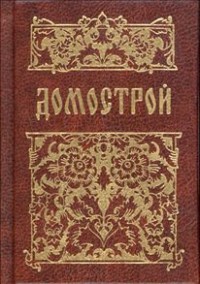 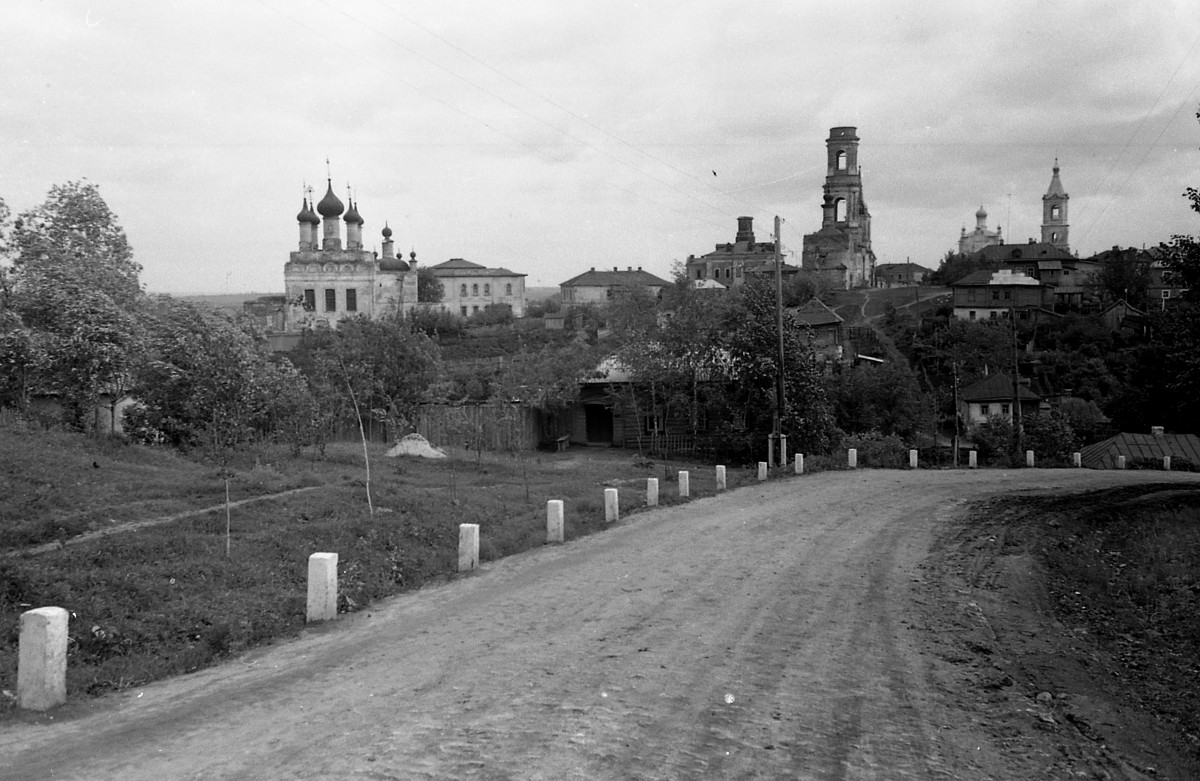 Семья купцов Прохоровых
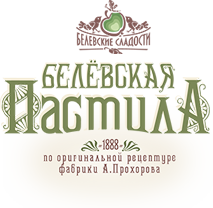 Амвросий Прохоров – изобретатель рецепта Белевской пастилы
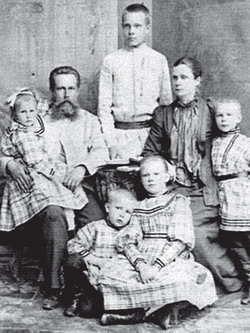 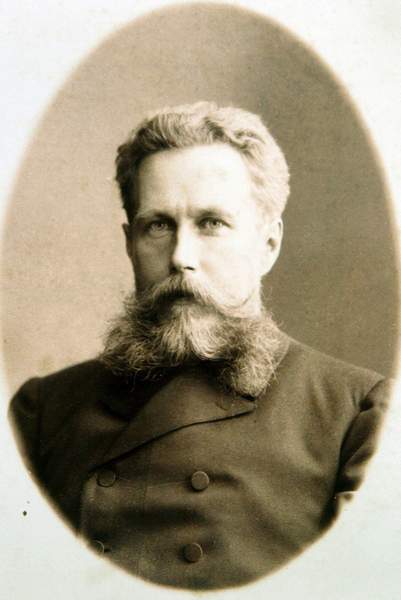 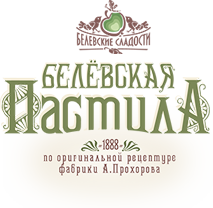 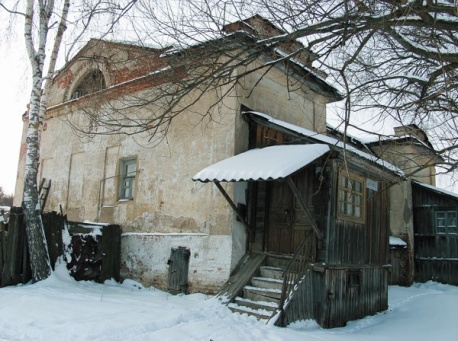 Дом Прохоровых
Магазин Купцов Прохоровых (г. Тула пр-т Ленина)
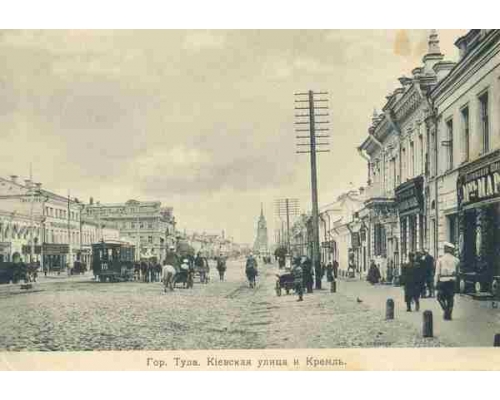 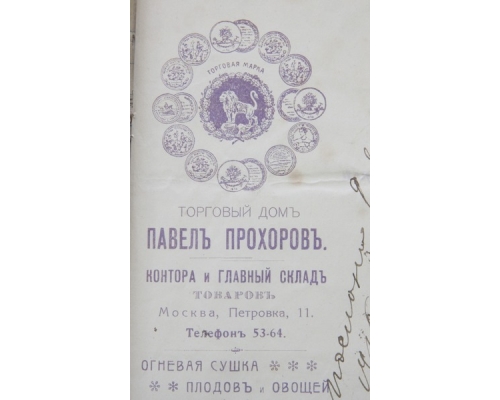 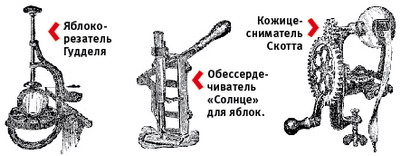 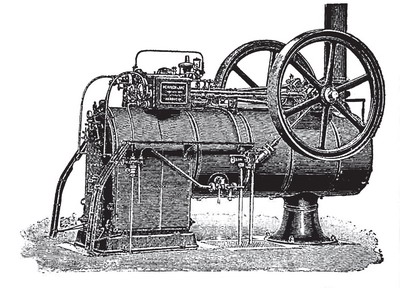 Локомобиль – паровой двигатель XIX в. Использовался на заводе Прохоровых
Приготовление белевской пастилы
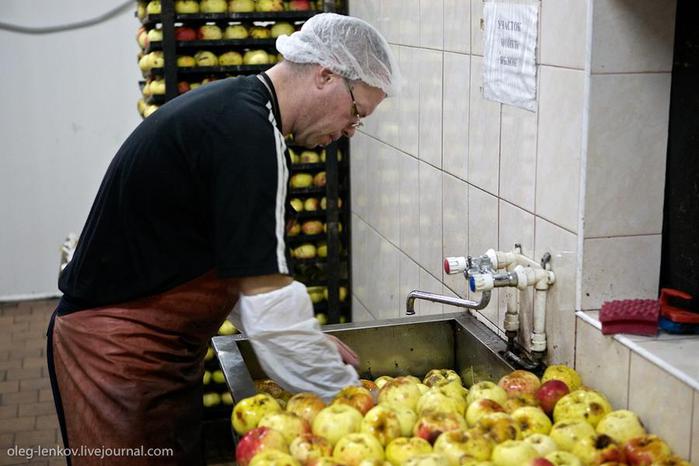 Яблоки промывают и помещают в запекают в печи 2,5 — 3 часа при температуре 230 градусов. Затем они остывают.
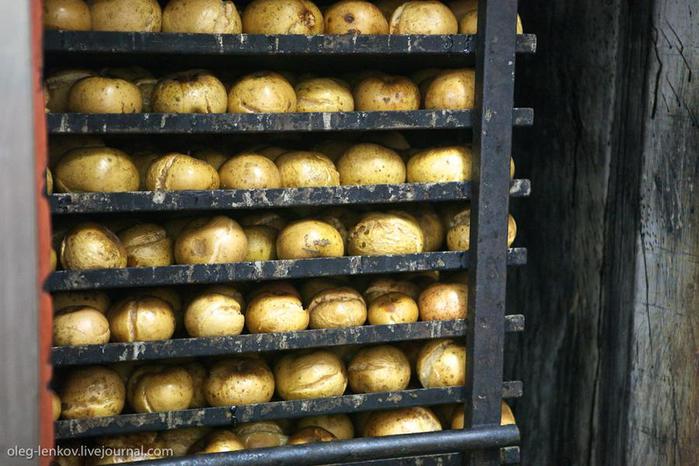 Приготовление белевской пастилы
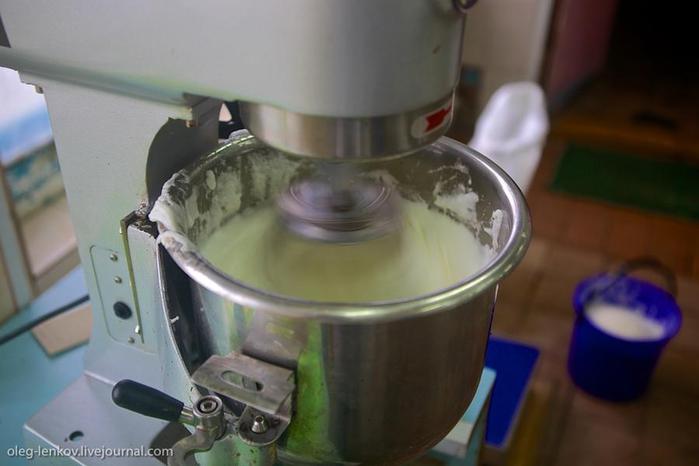 Белки и сахар взбивают при помощи миксера, из яблок готовят пюре. После все смешивают и выпекают  18 часов.
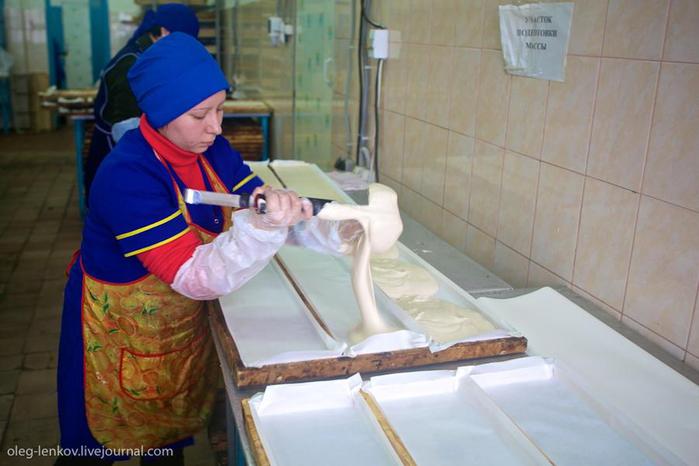 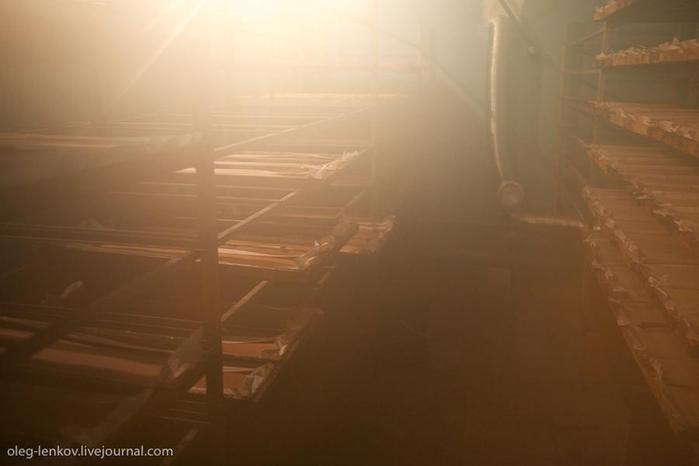 Приготовление белевской пастилы
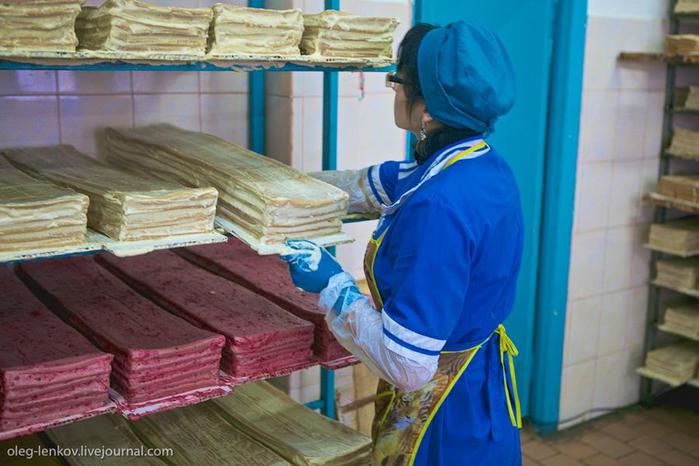 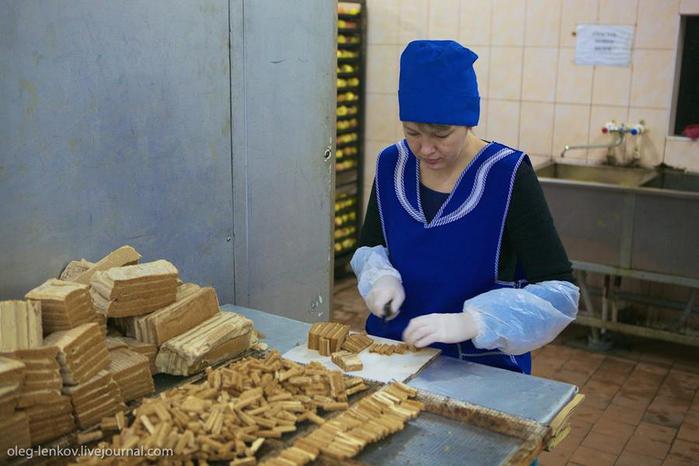 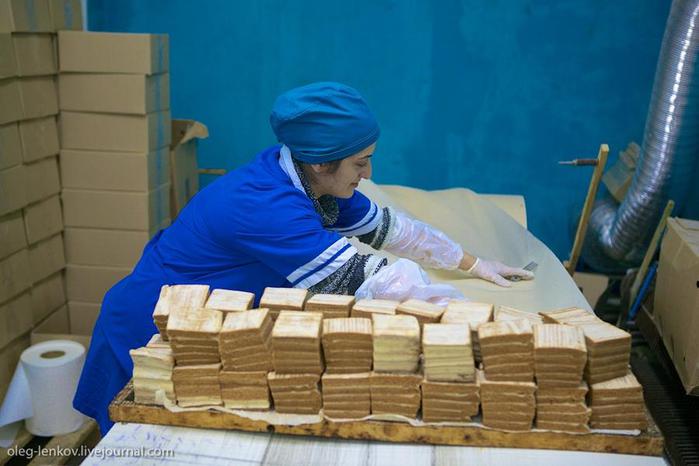 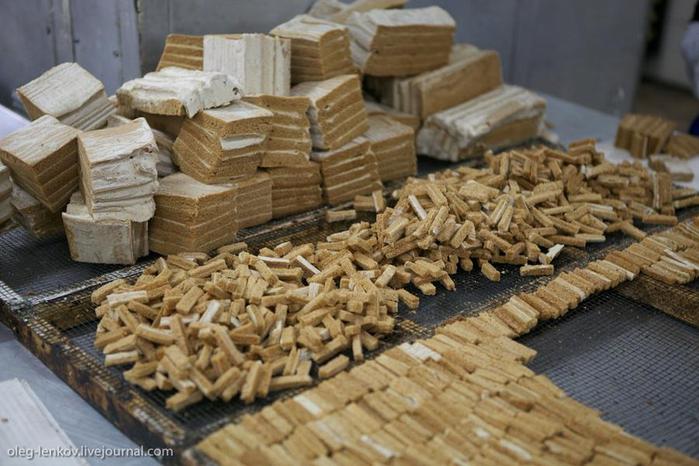 После выпечки формируют брикеты, делают заготовки для яблочных «хрустиков»
Памятник Тульскому прянику
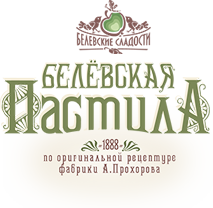 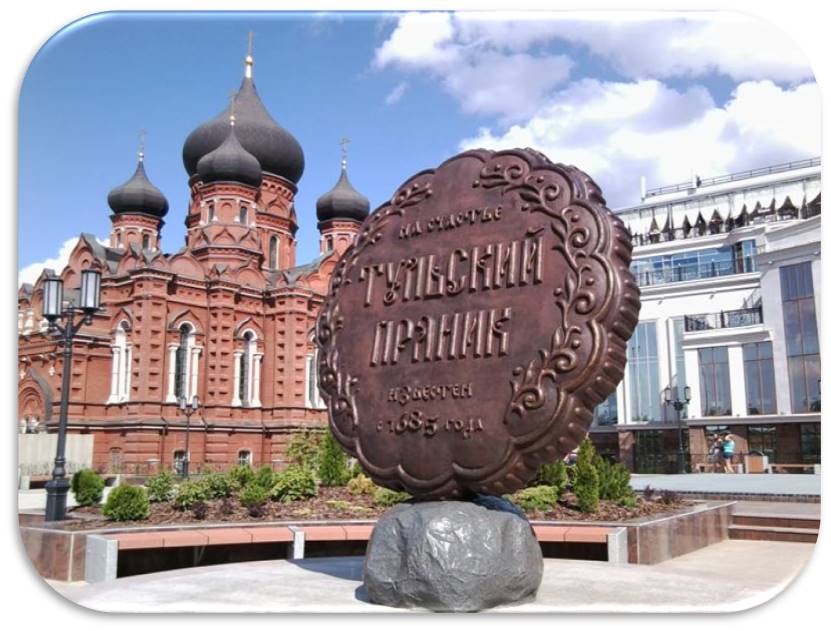 Памятник Белевской пастиле
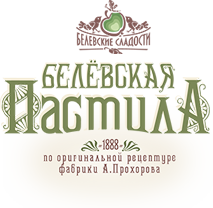 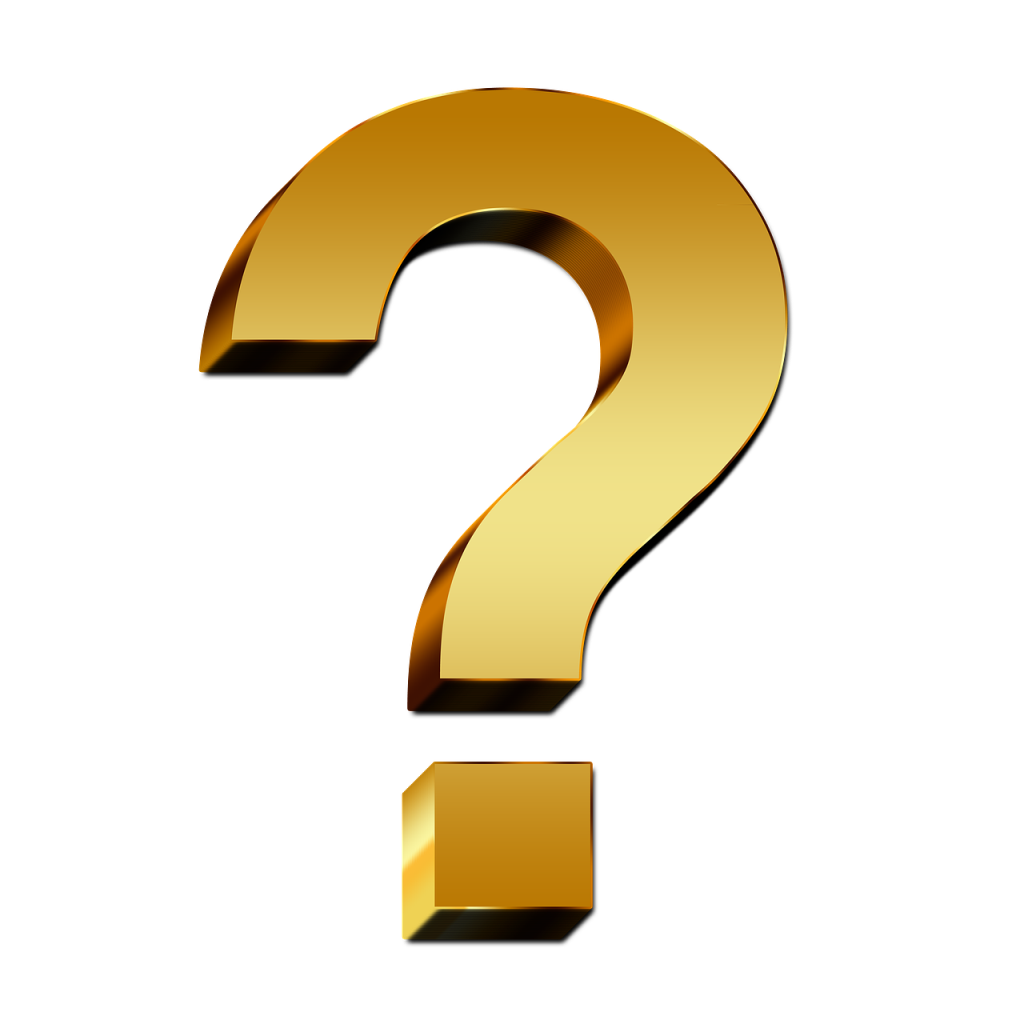 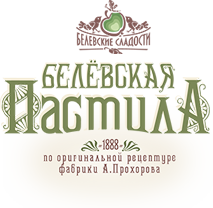 Приятного аппетита!
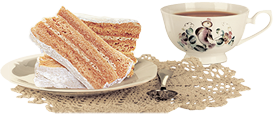